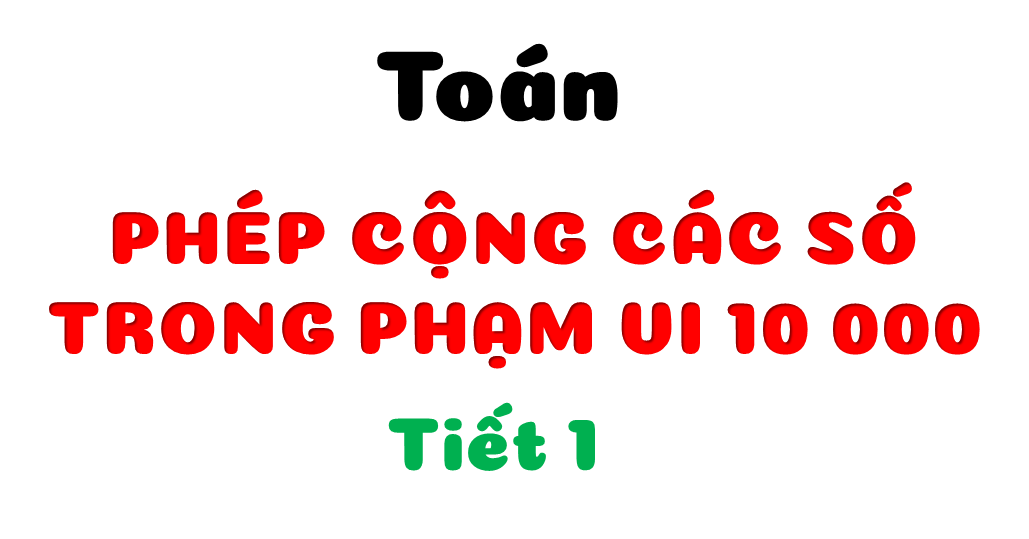 Toán
PHÉP CỘNG CÁC SỐ TRONG PHẠM VI 10 000
Tiết 1
KHỞI ĐỘNG
EM TẬP LÀM 
THỦ MôN
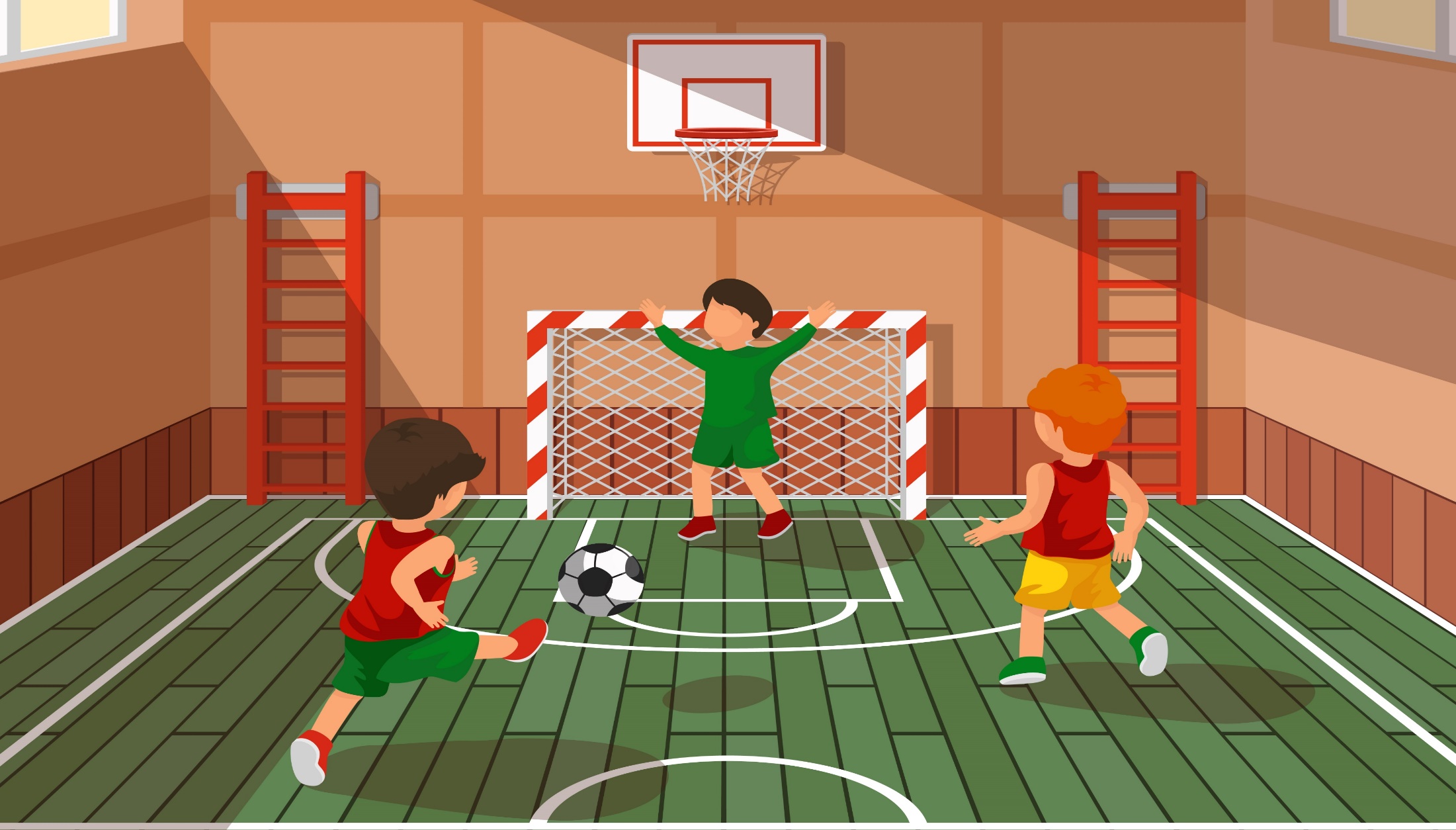 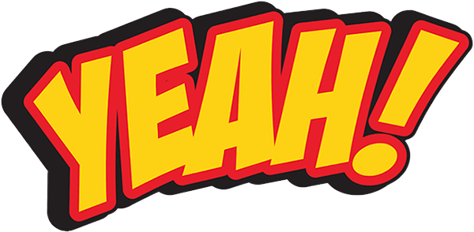 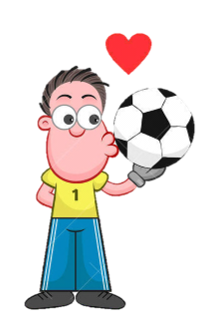 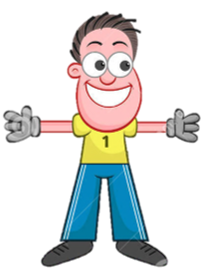 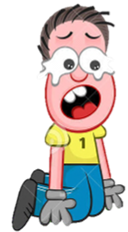 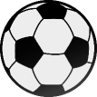 245 + 264 = ?
A. 509
B. 600
D. 510
C. 409
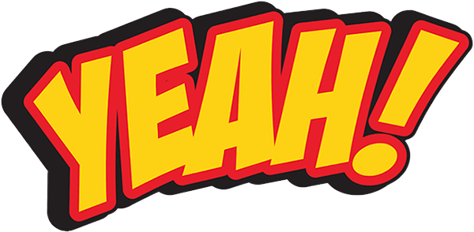 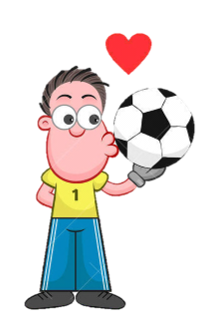 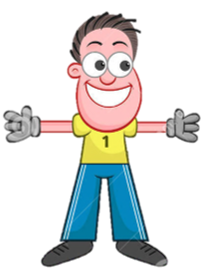 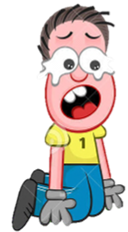 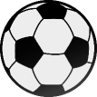 629 + 173 = ?
A. 800
B. 802
D. 801
C. 702
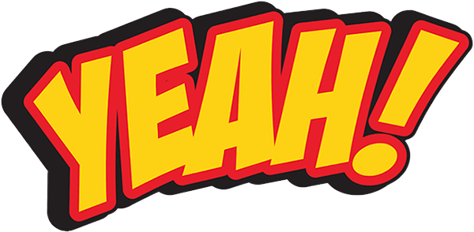 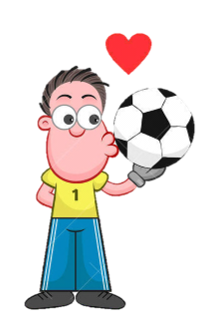 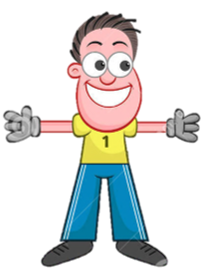 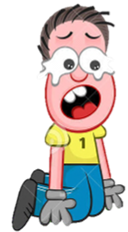 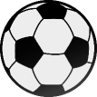 130 + 721 = ?
A. 951
B. 952
D. 841
C. 851
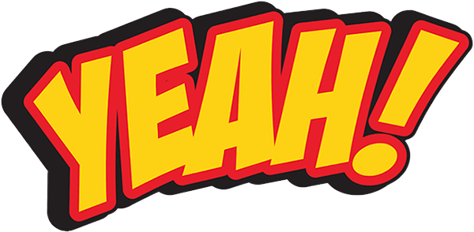 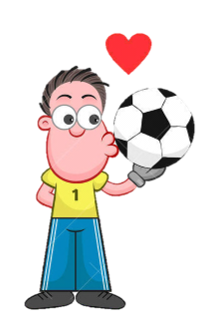 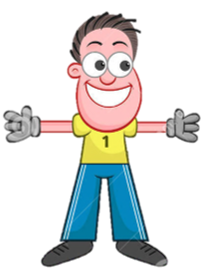 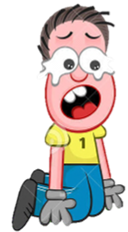 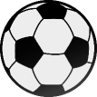 745 + 134 = ?
A. 789
B. 887
D. 879
C. 897
CÙNG HỌC
Toán
PHÉP CỘNG CÁC SỐ TRONG PHẠM VI 10 000
Tiết 1
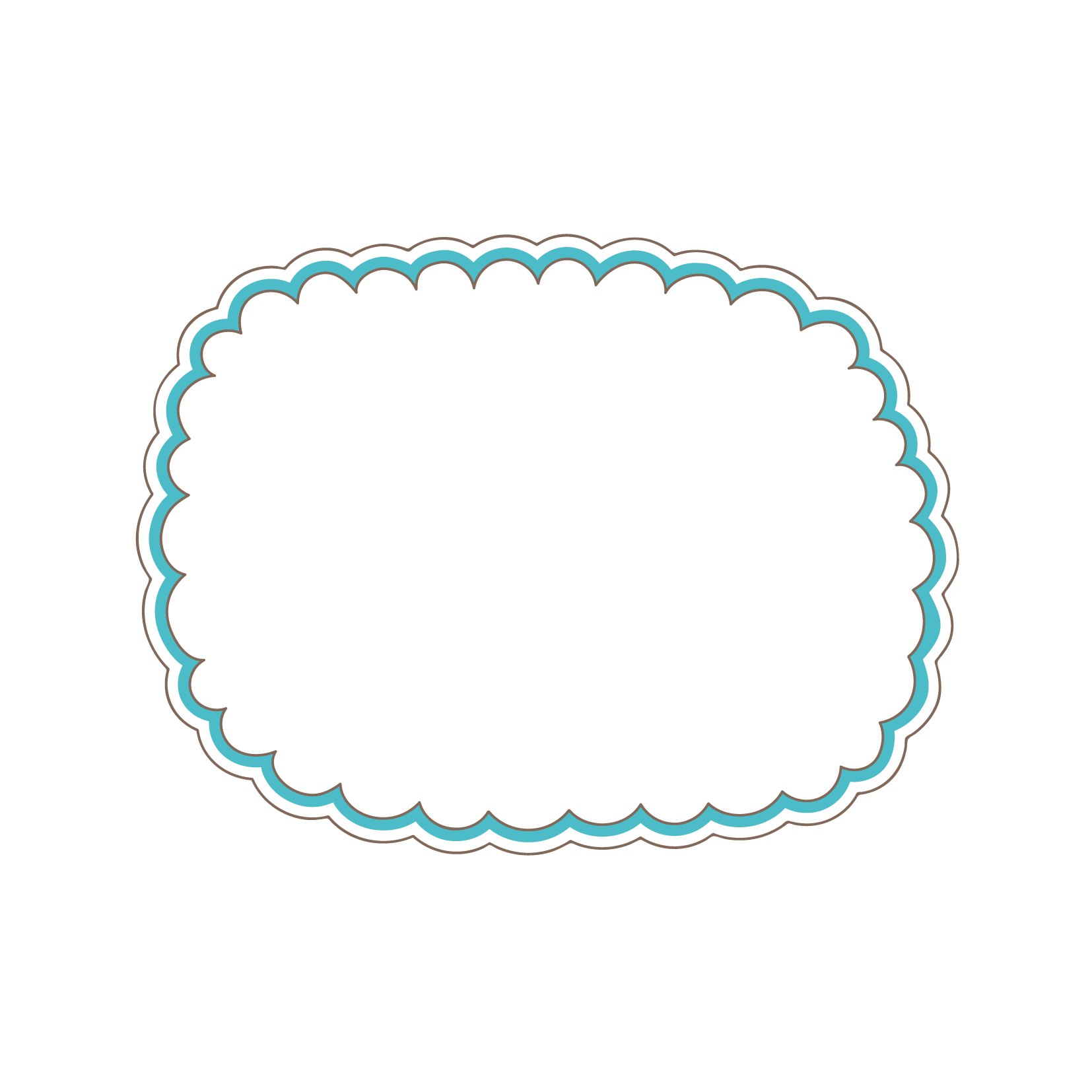 1 421 + 2 515 = ?
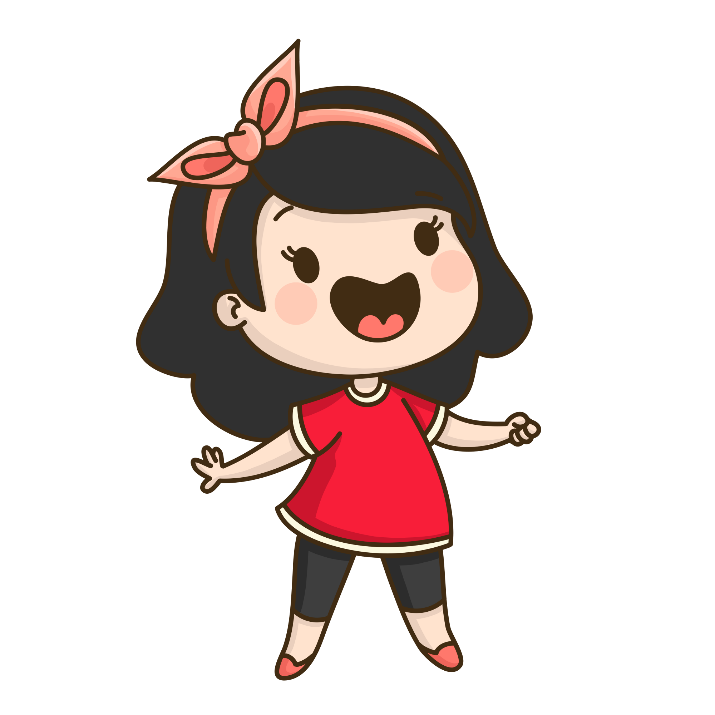 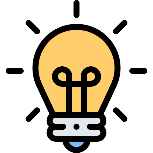 Đặt tính và tính như cộng các số có ba chữ số
Phép tính cô giáo vừa giao là phép cộng các số có bốn chữ số
Cộng các số có bốn chữ số như thế nào?
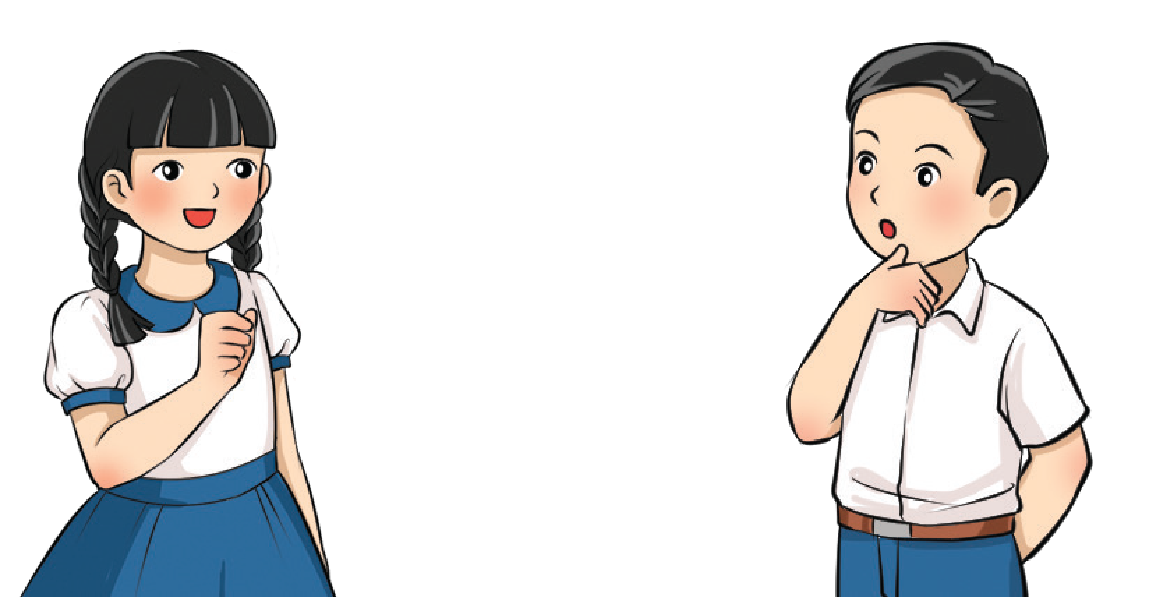 Cách thực hiện:
Đặt tính: Viết số này dưới số kia sao cho các chữ số cùng hàng thẳng với nhau, viết dấu cộng, kẻ vạch ngang.
Tính: Trước khi tính quan sát xem đây có phải là phép cộng có nhớ không? Cộng từ phải sang trai
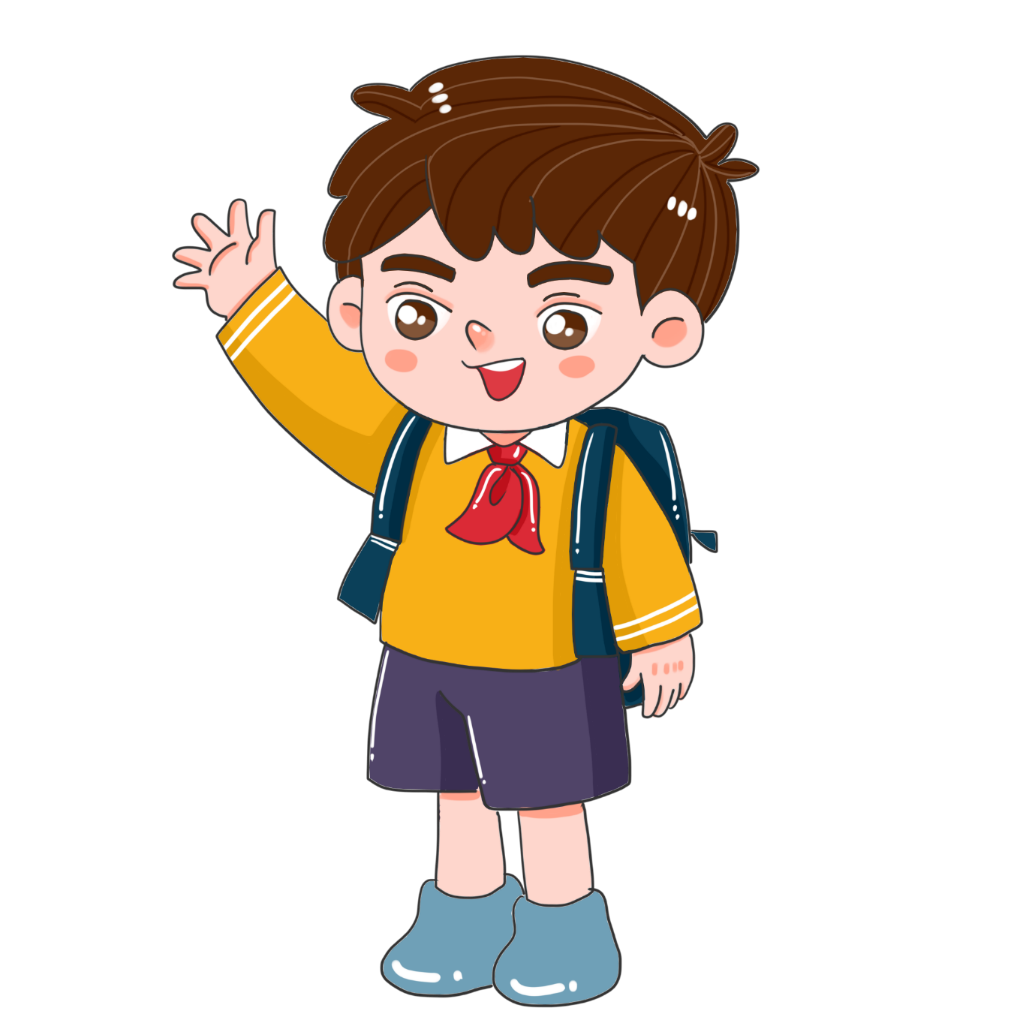 1 421 + 2 515 = 3 936
1 421 + 2 515 = ?
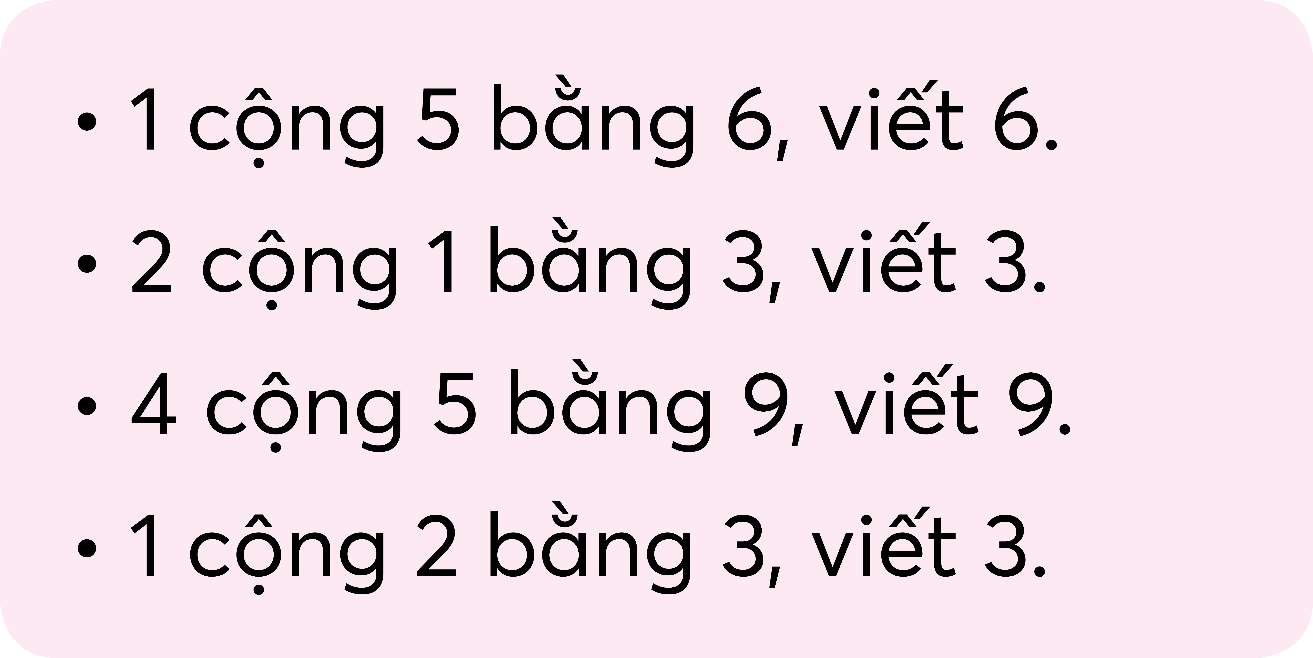 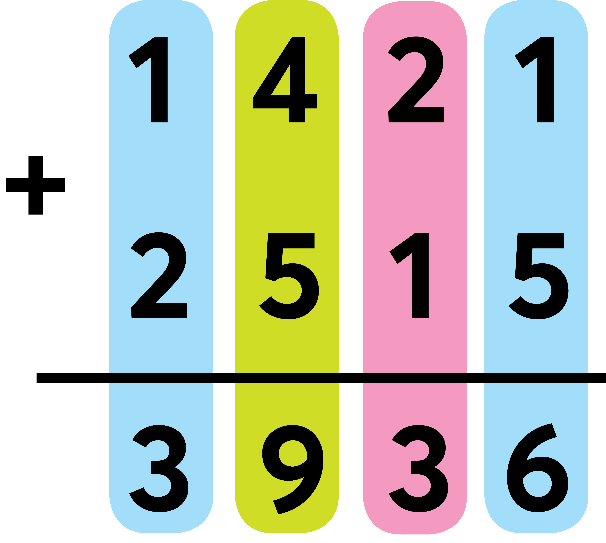 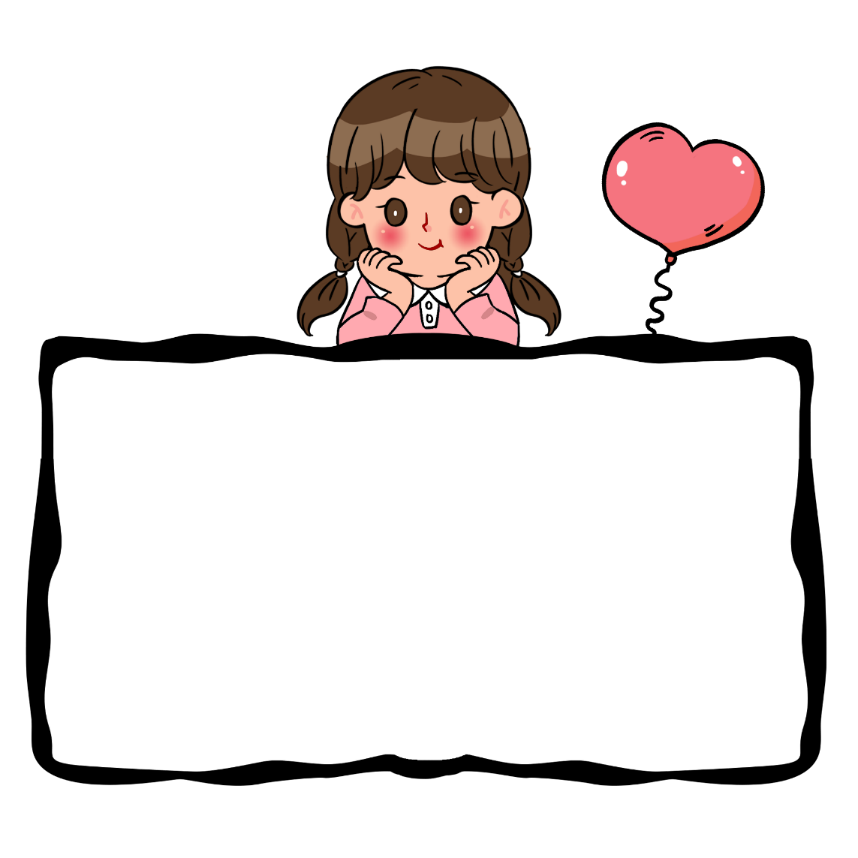 Cộng như thế nào?
Khi cộng số có bốn chữ số với số có bốn chữ số ta thực hiện như thế nào?
Đặt tính rồi tính
第二部分
Viết số hạng này dưới số hạng kia sao cho số đơn vị dưới số đơn vị; số chục dưới số chục; số trăm dưới số trăm; số nghìn dưới số nghìn.
Đặt tính như thế nào?
请输入您的标题
点击此处更换文本点击此处更换文本点击此处更换文本点击此处更换文本点击此处更换文本点击此处更换文本点击此处更换文本点击此处更换文本
Cộng từ phải sang trái.
Cộng như thế nào?
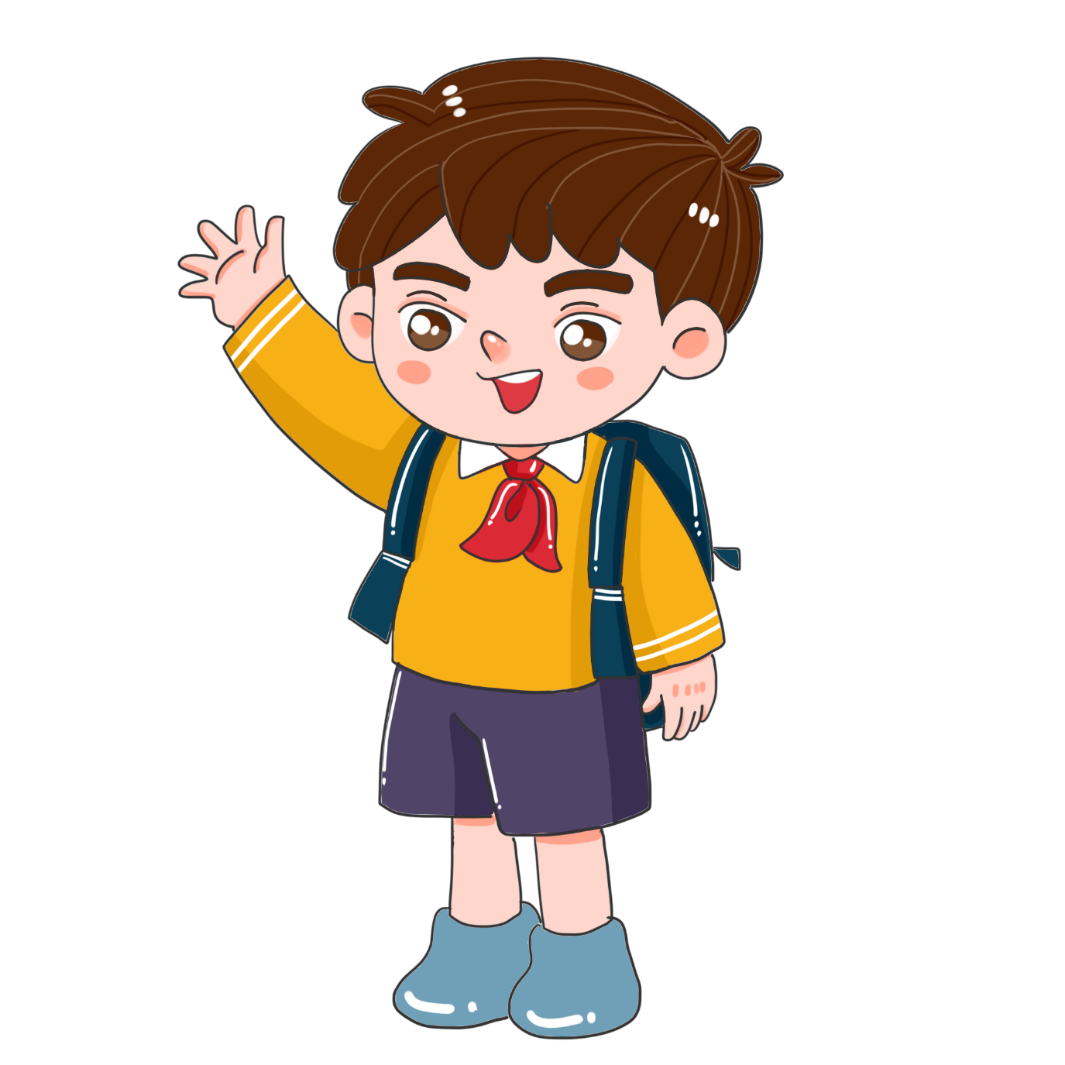 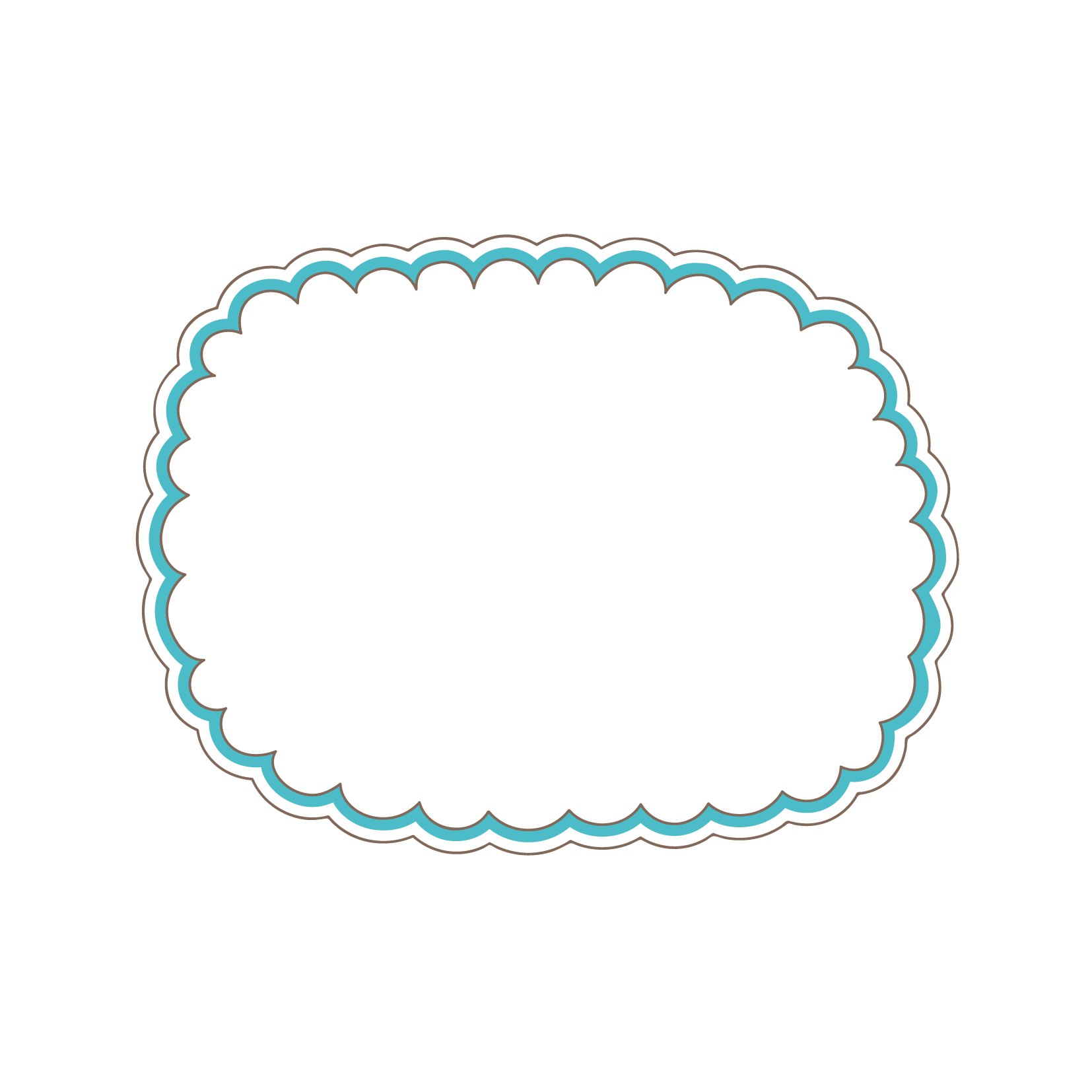 1 421 + 2 515 = 3 936
là phép cộng không nhớ
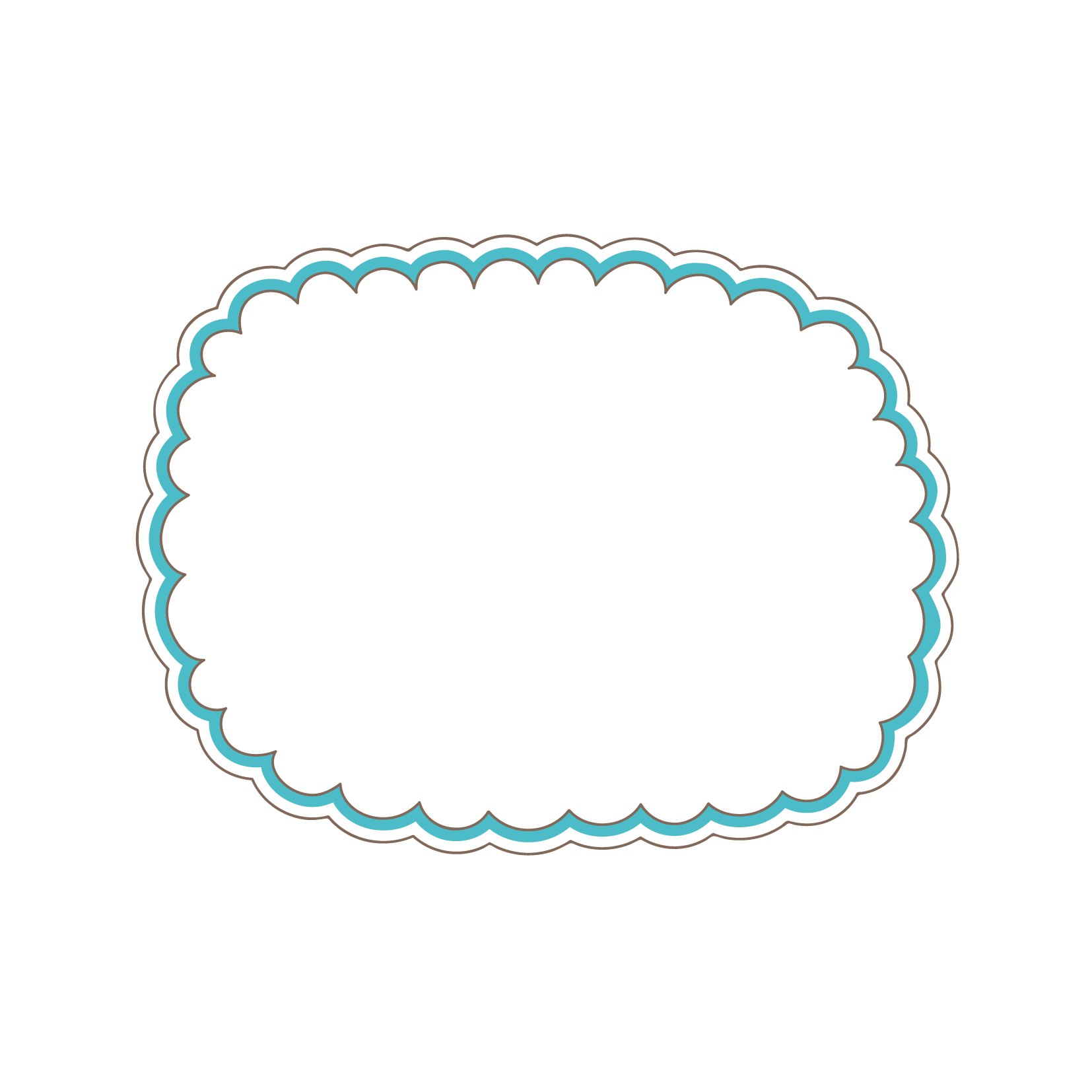 1 421 + 2 719 = ?
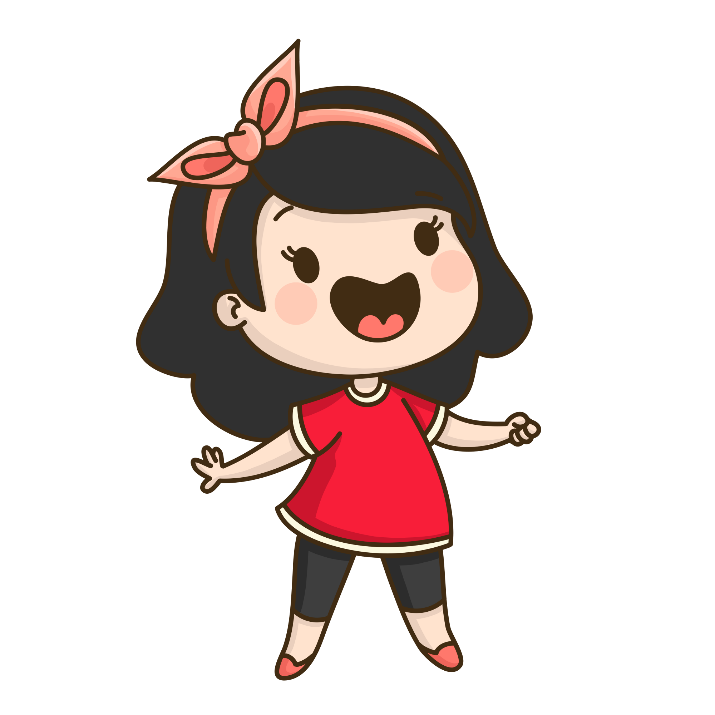 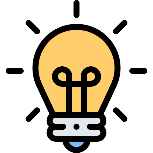 1 421 + 2 719 = 4 140
1 421 + 2 719 = ?
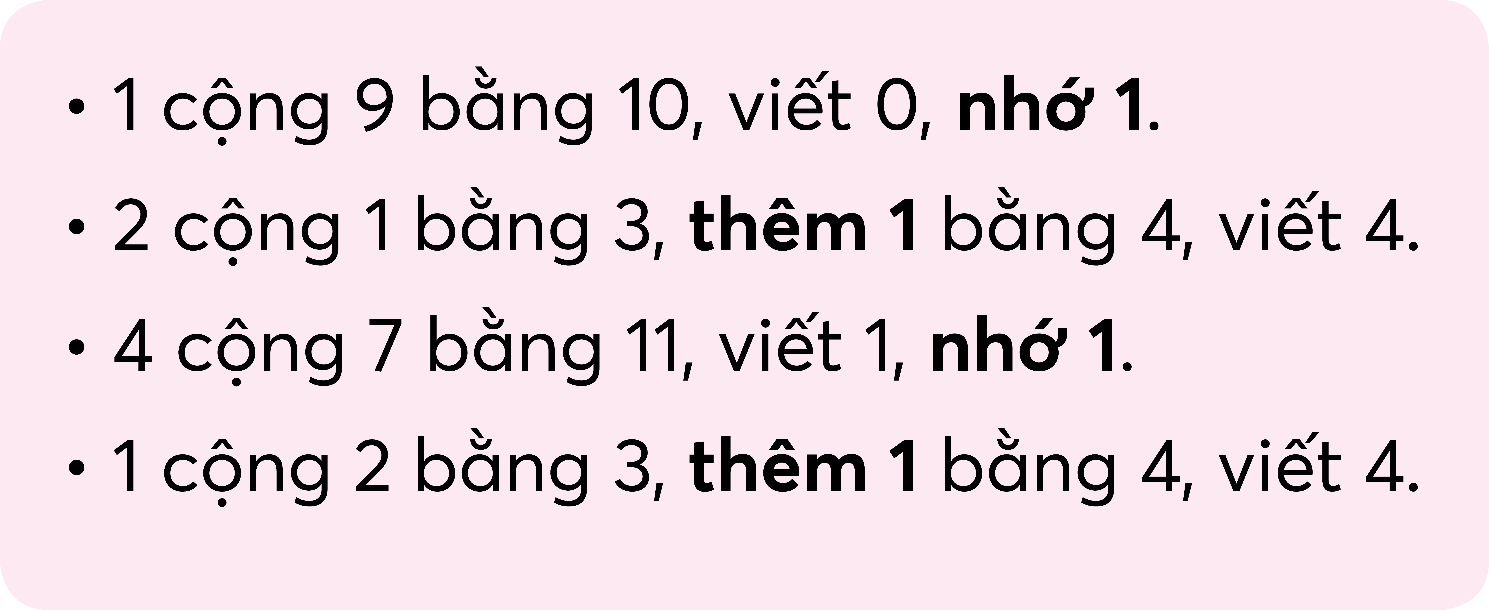 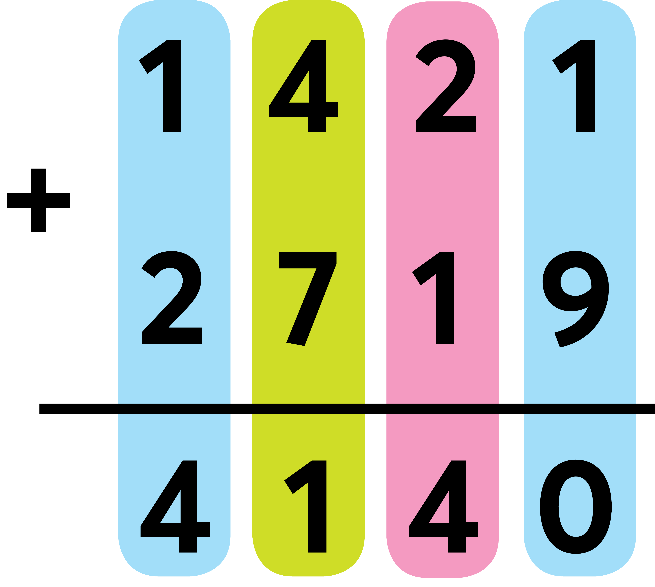 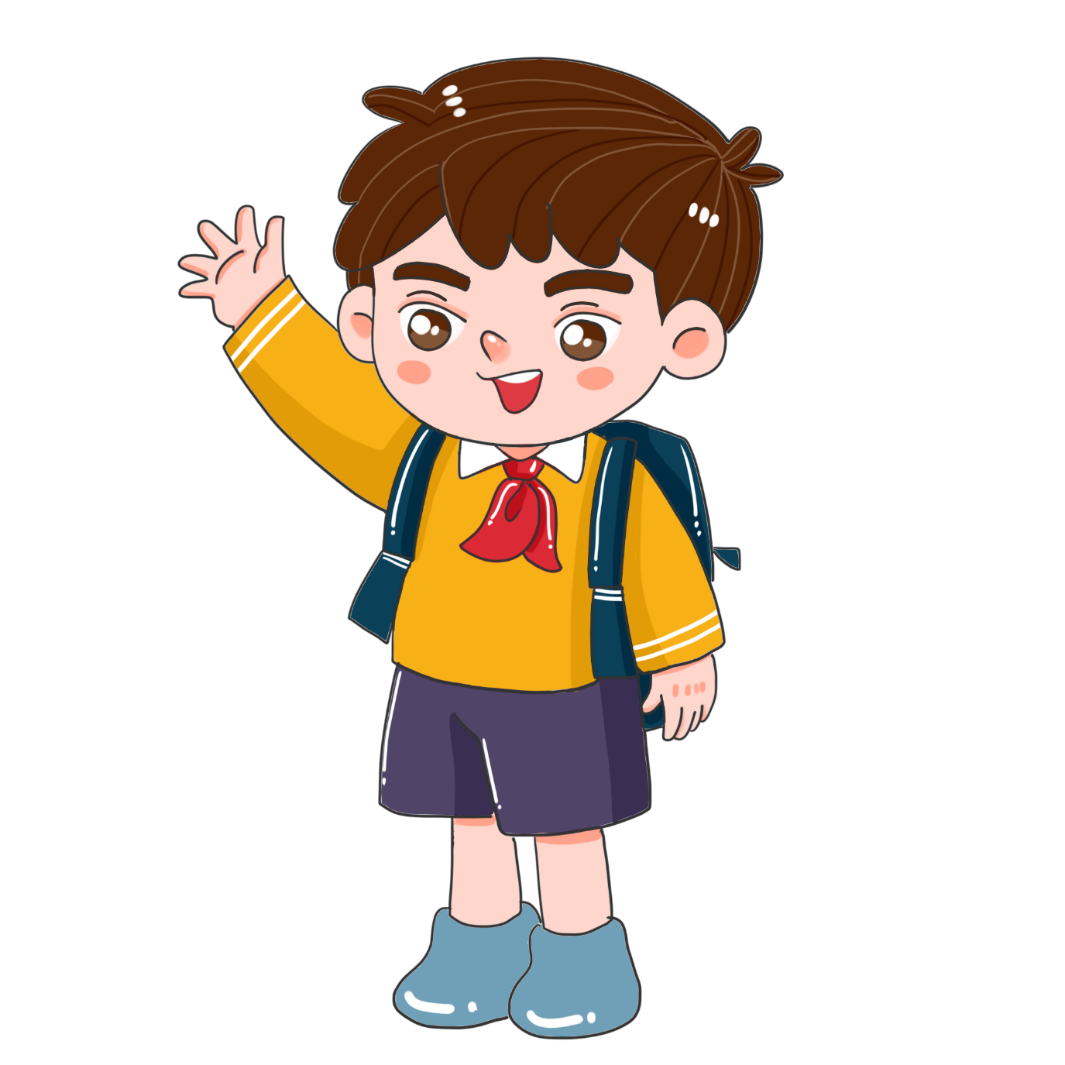 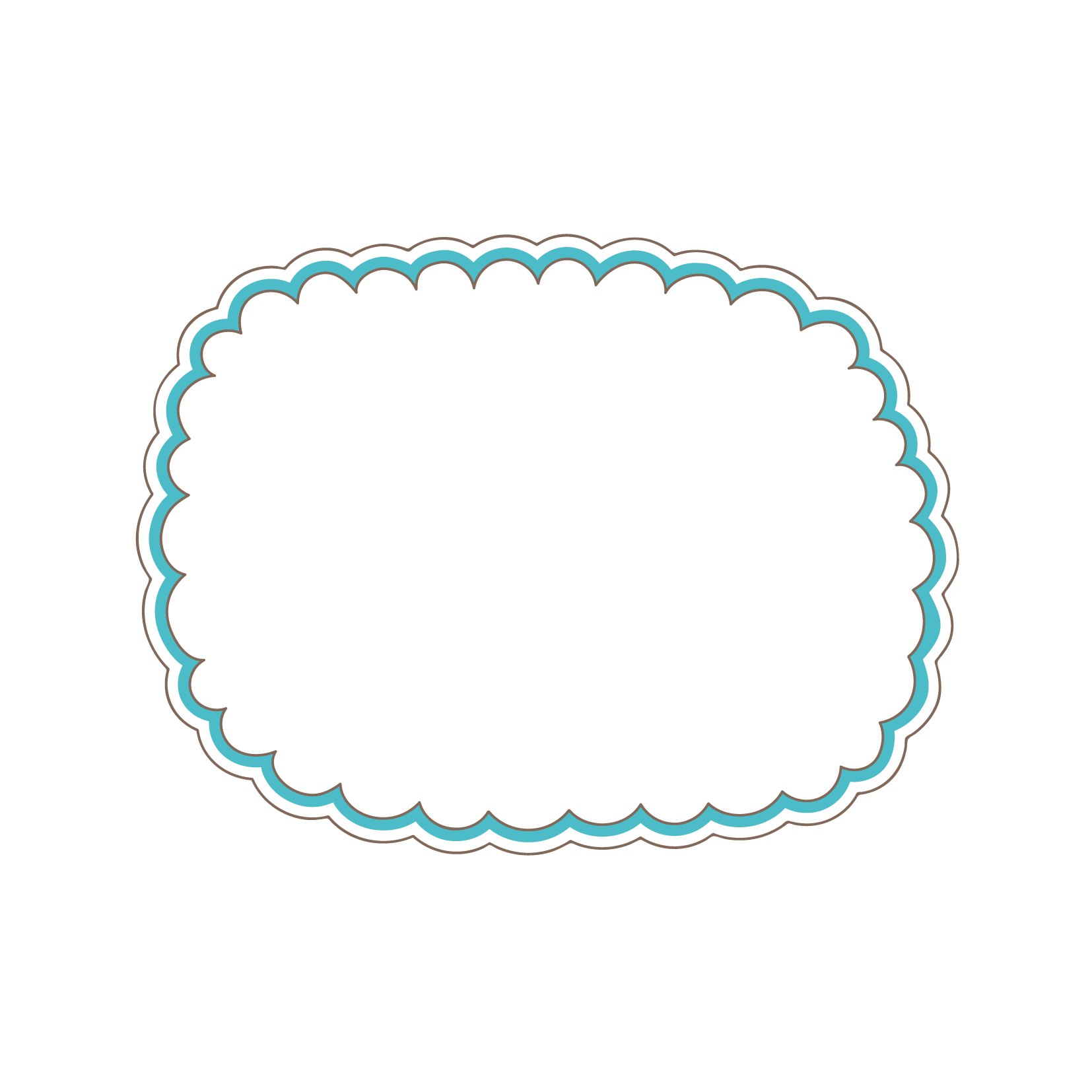 1 421 + 2 719 = 4 140
là phép cộng có nhớ
LUYỆN TẬP
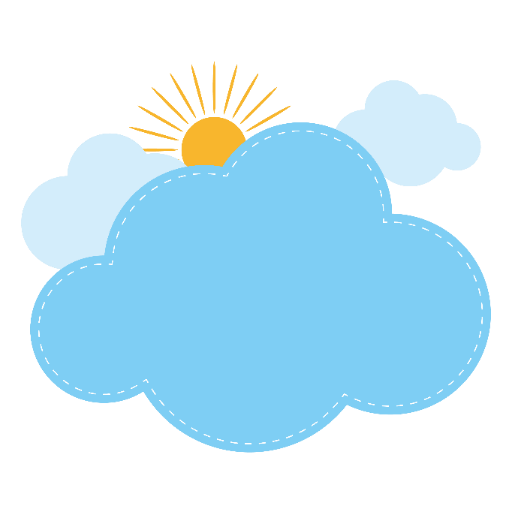 530 + 56
Thực hành
Đặt tính rồi tính
1
6 722 + 966 
 880 + 7 077
2 153 + 5 433
3 905 + 4 185
Bảng con
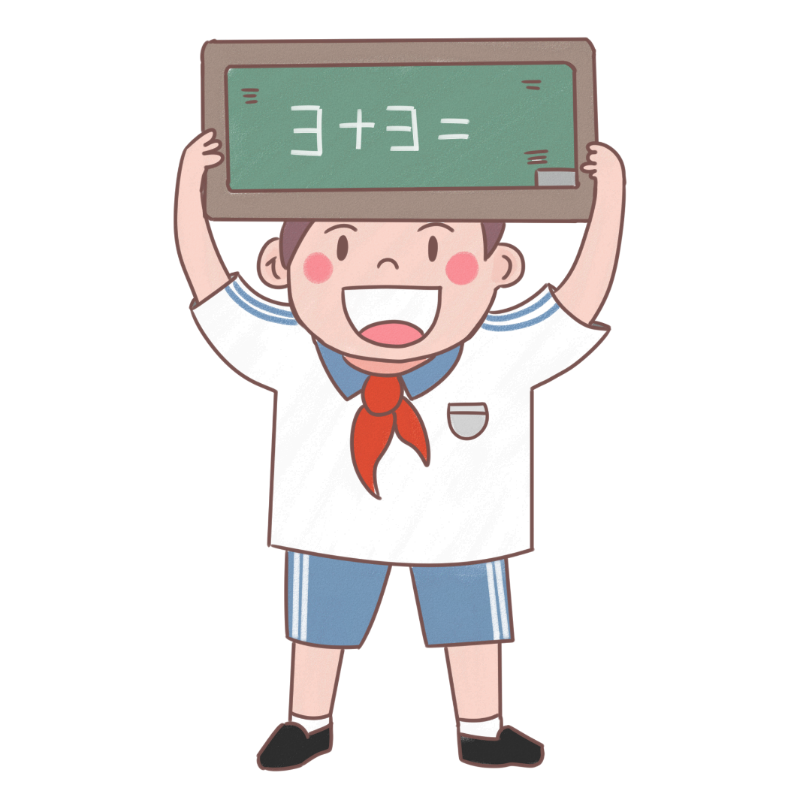 1 675 + 3 309
465 + 619
3 905 + 4 185
2 153 + 5 433
3 905
2 153
+
+
4 185
5 433
8 090
7 586
465 + 619
1 675 + 3 309
465
1 675
+
+
619
3 309
1 084
4 984
880 + 7 077
6 722 + 966
880
6 722
+
+
7 077
966
7 957
7 690
CỦNG CỐ
Chọn đúng hay sai?
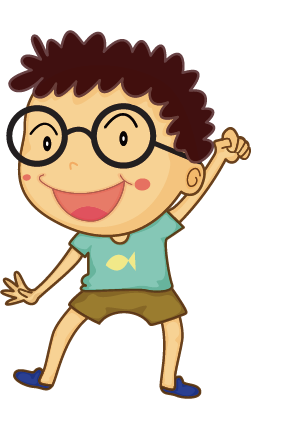 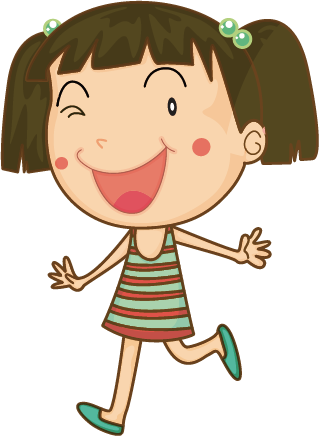 Khi đặt tính rồi tính ta cộng
 từ trái qua
B. SAI
A . ĐÚNG
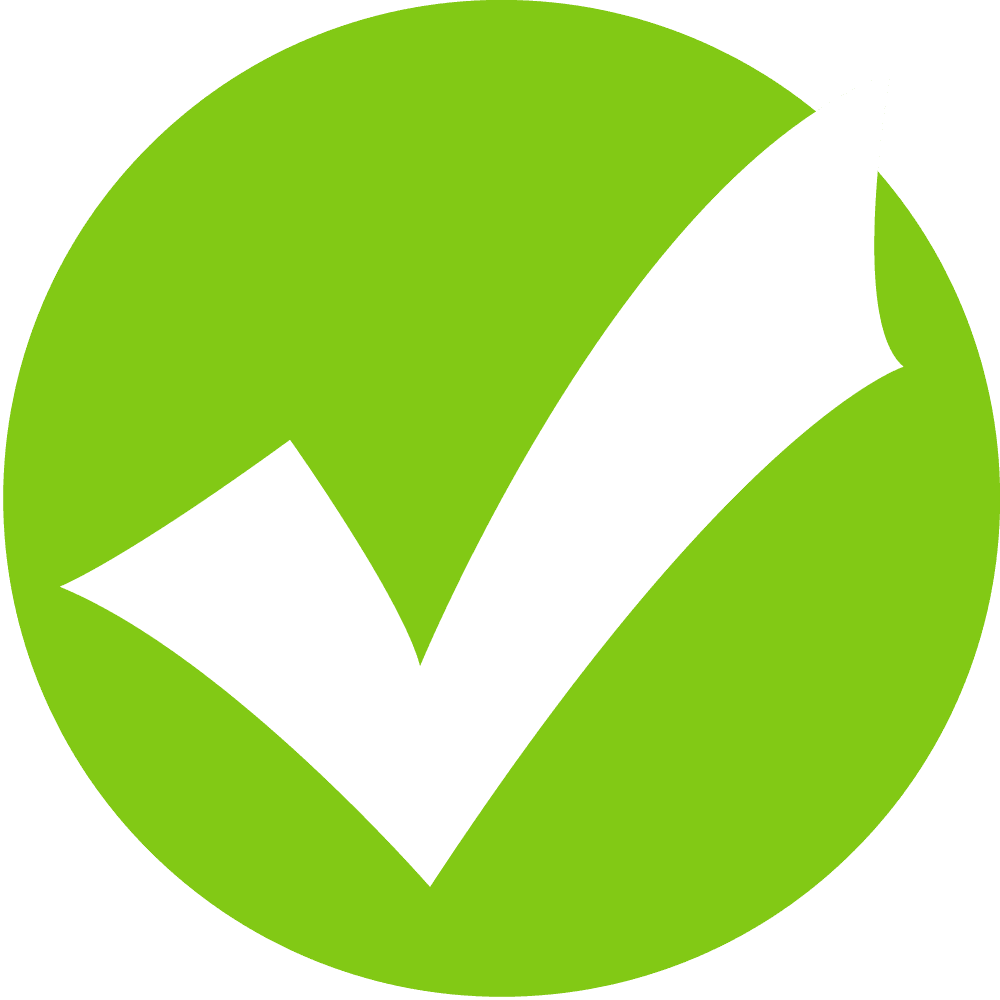 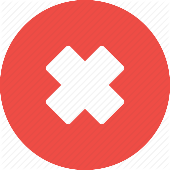 752
+
510
1 262
B. SAI
A. ĐÚNG
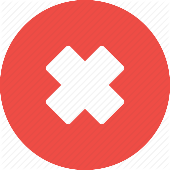 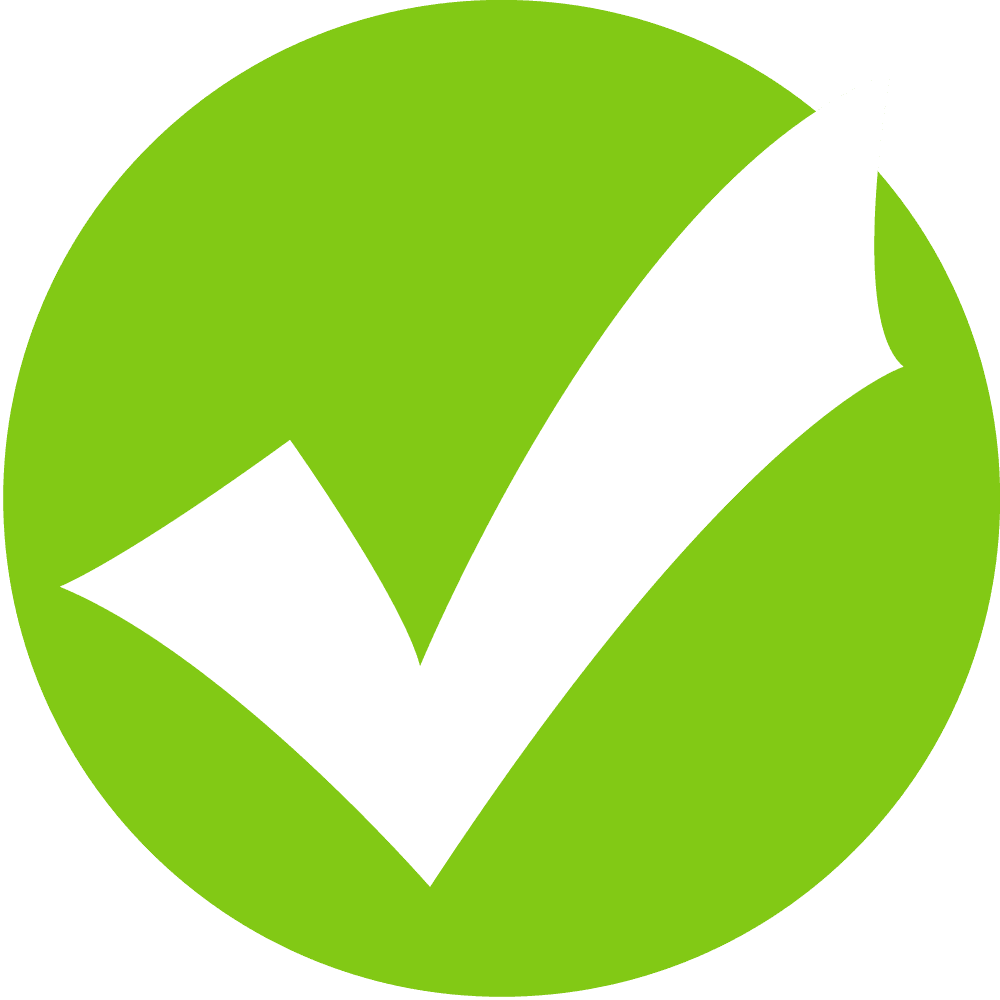 9 521
+
510
9 621
B. SAI
A . ĐÚNG
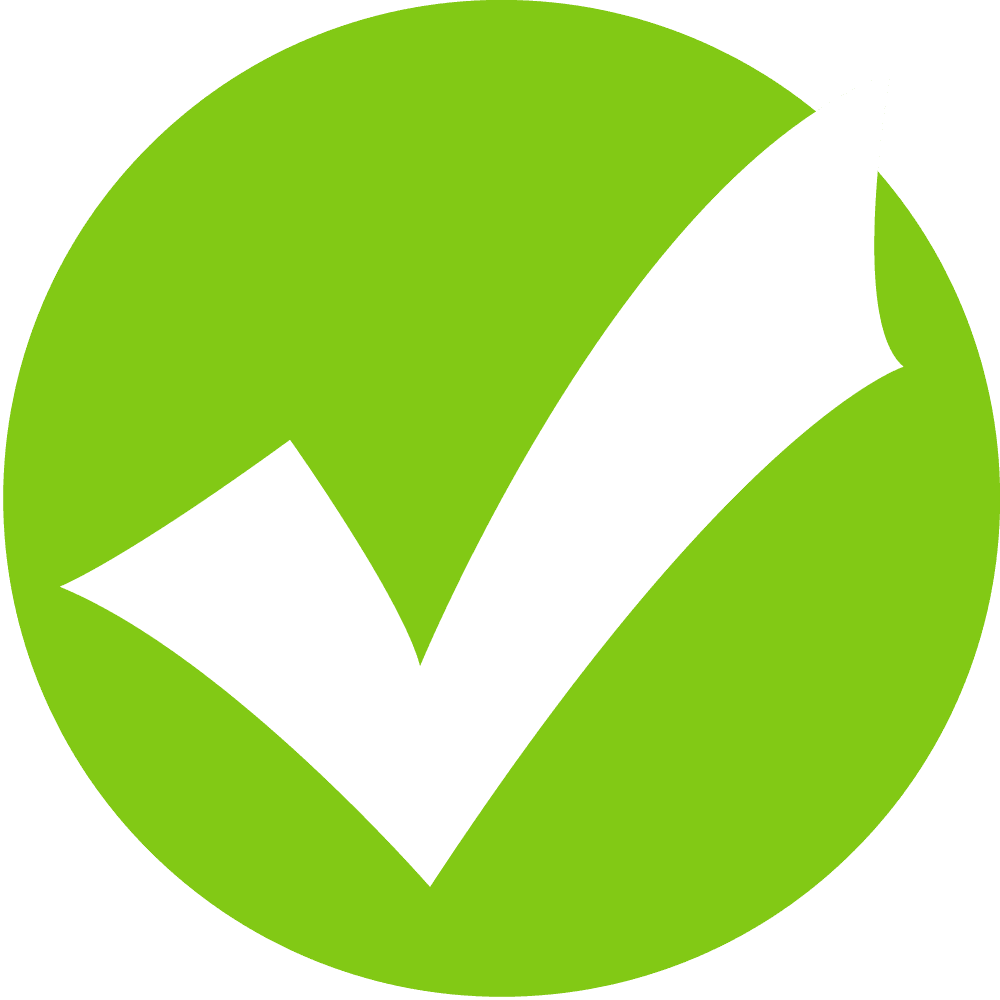 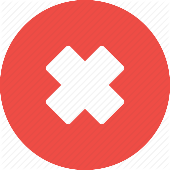 5 722
+
966
5 690
B. SAI
A . ĐÚNG
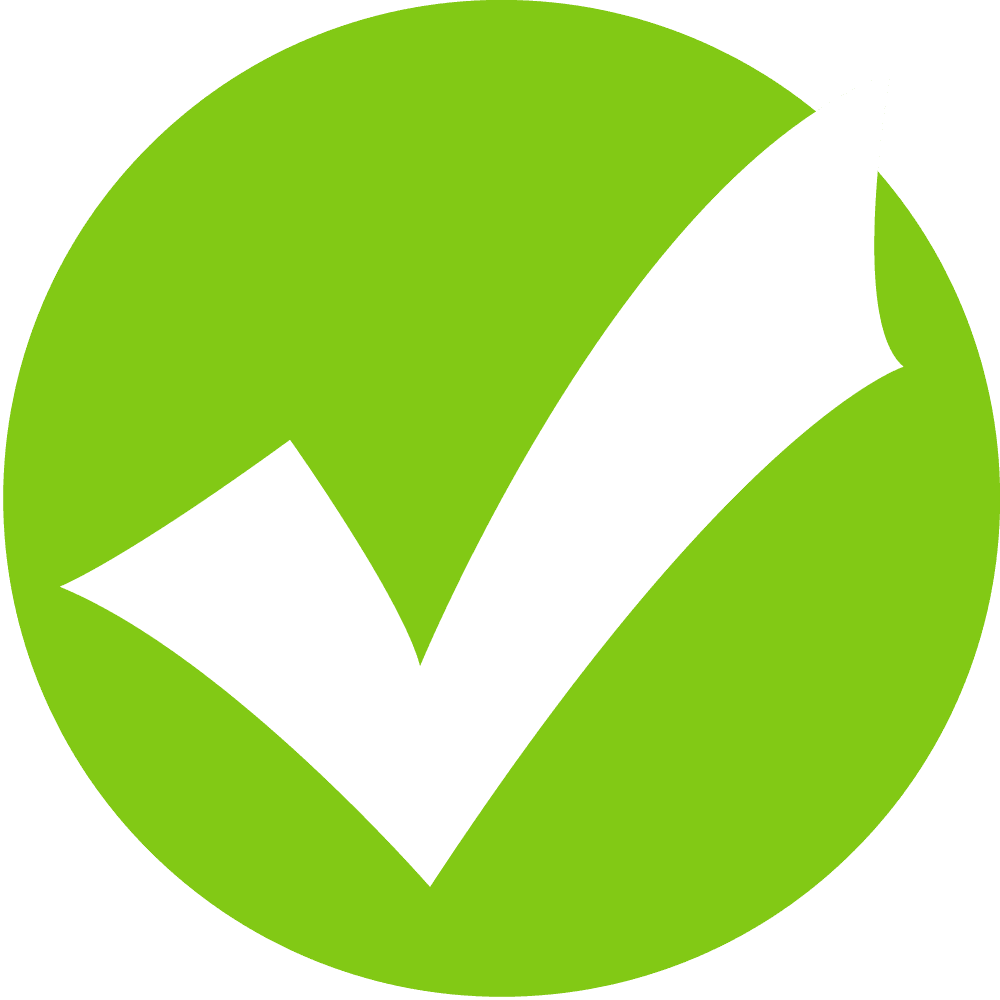 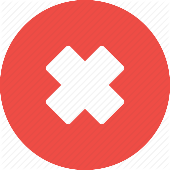 TẠM BIỆT VÀ HẸN GẶP LẠI